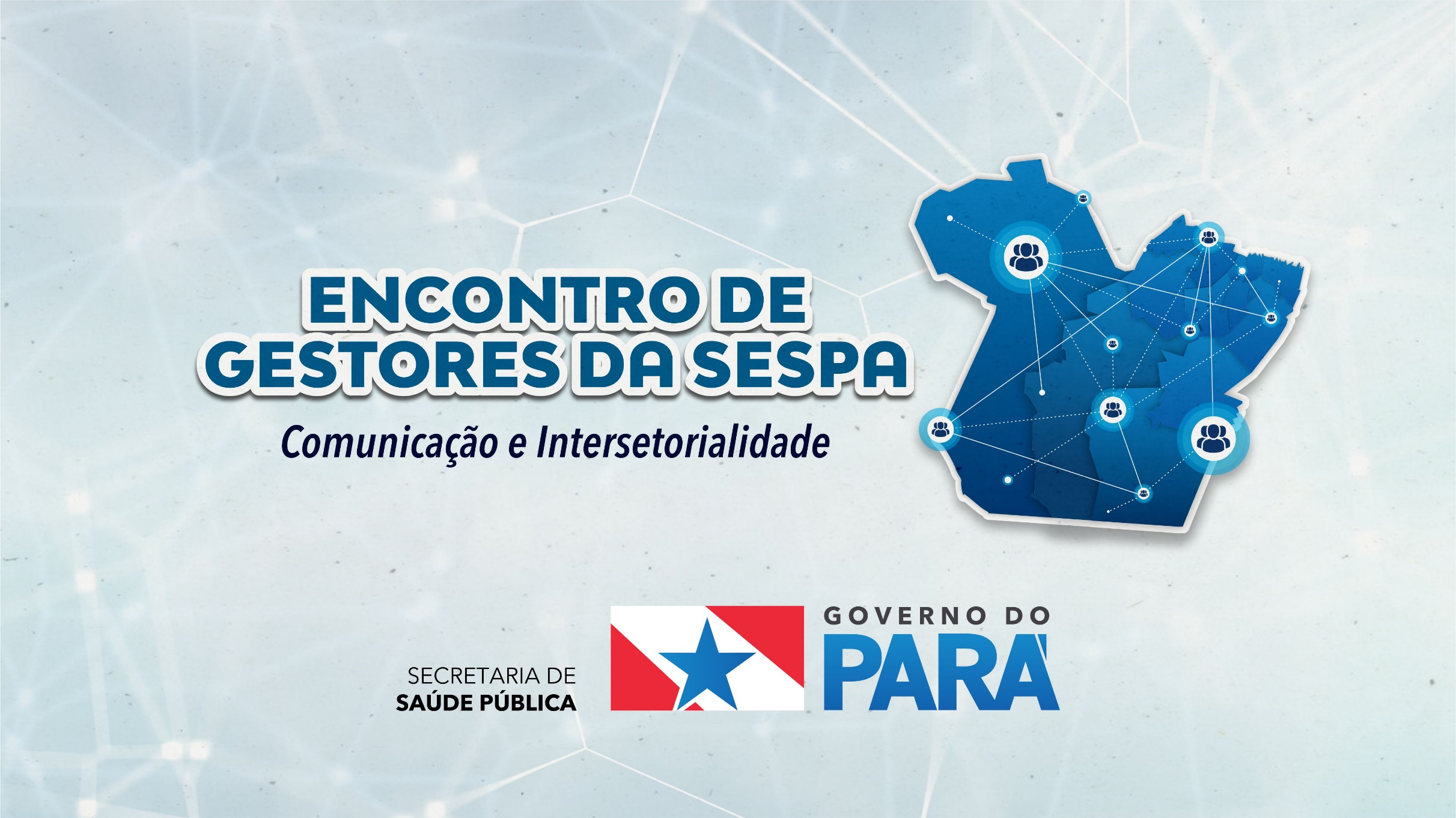 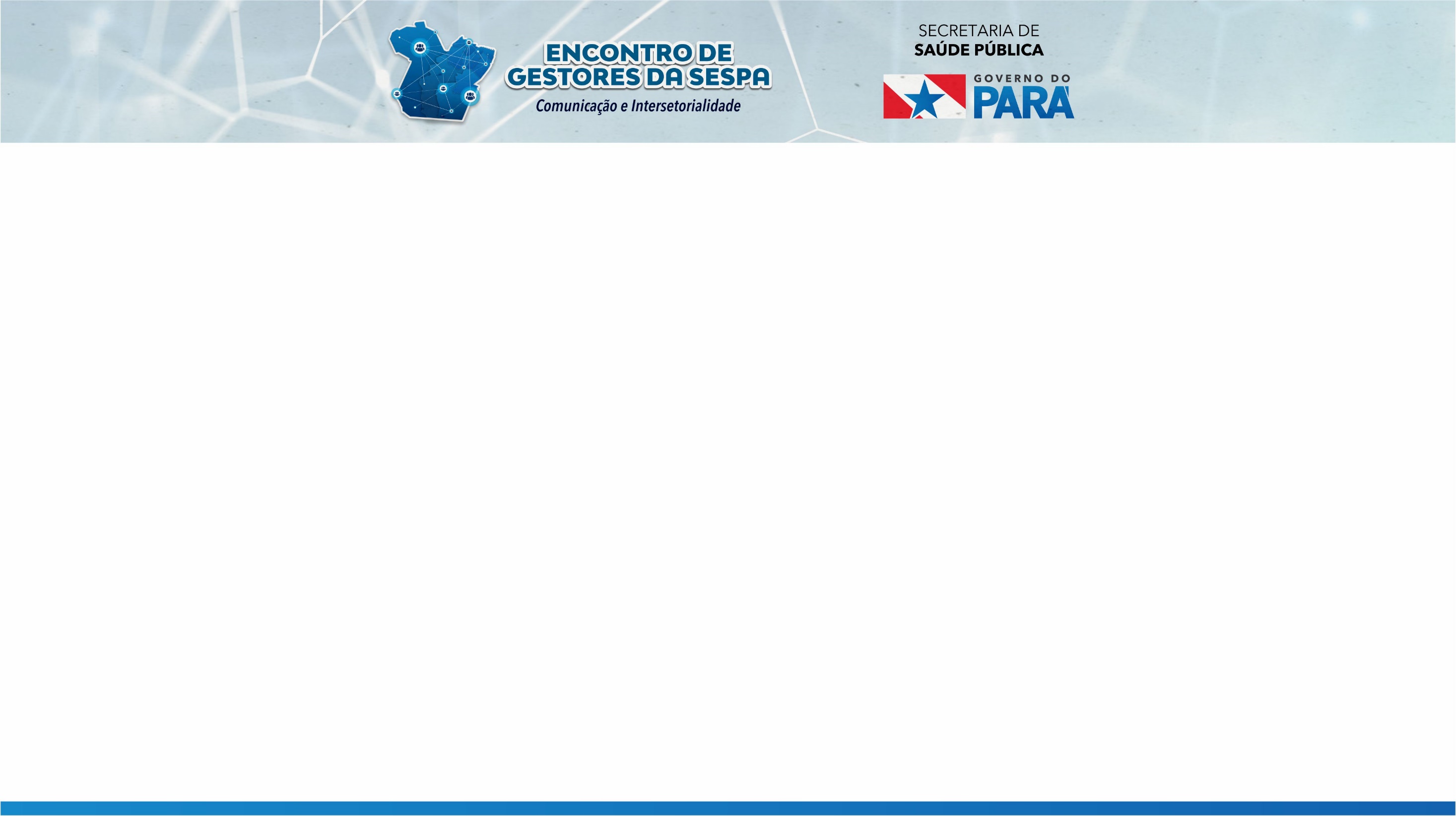 GT – CONTRATOS E CONVÊNIOS

Composição:

 Coordenador: Daniel Medeiros do Lago Fontoura
 Agente Administrativo: 1
 Economista (NES): 1 
 Técnicos: 9

        Totalizando 12 servidores
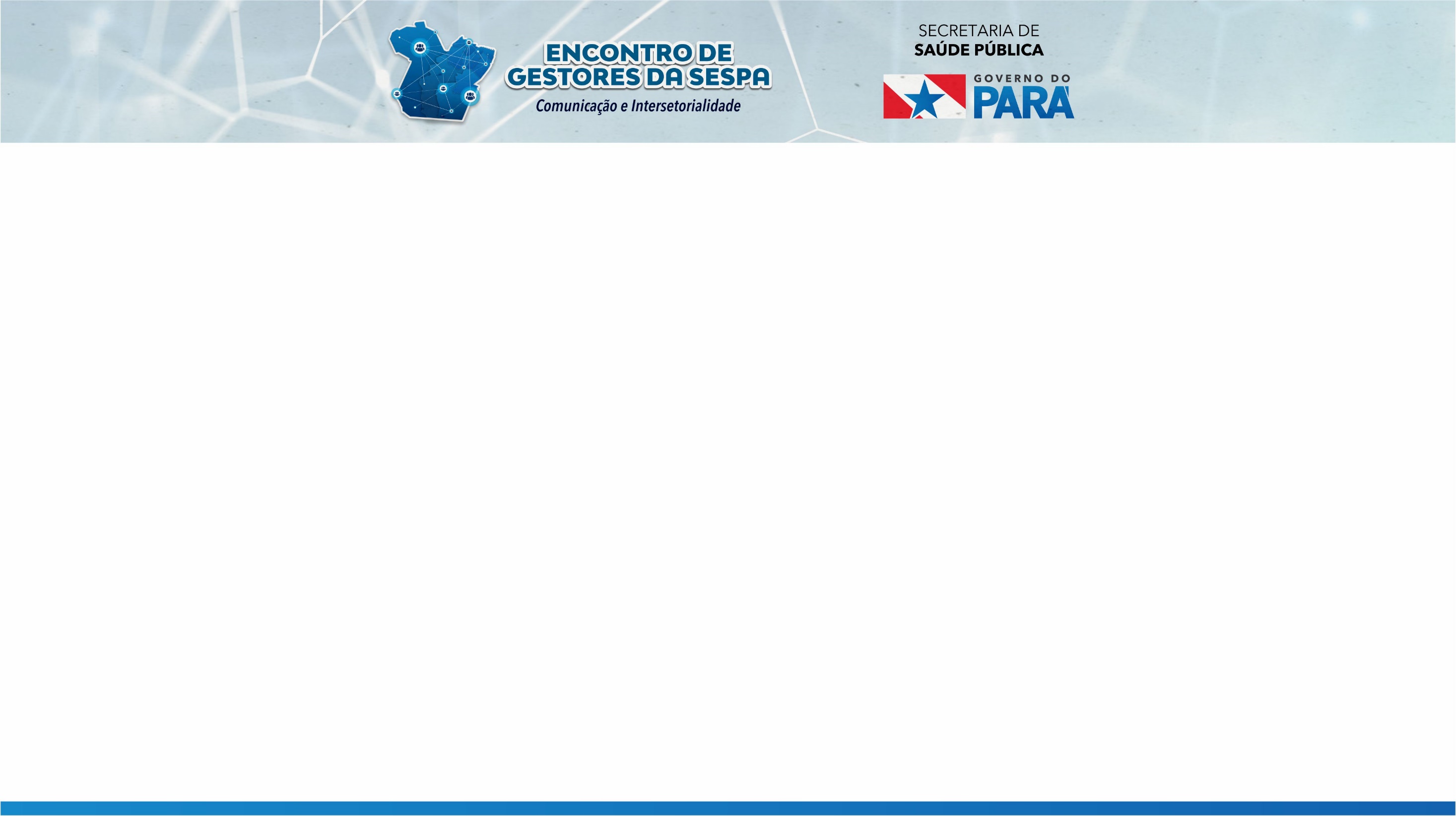 Missão


Tem como objetivo principal acompanhar o desenvolvimento dos instrumentos contratuais, desde a sua celebração até o término de sua vigência, visando garantir uma execução célere, inidônea e objetiva, atendendo aos interesses da Secretaria de Saúde Pública do Estado e, principalmente, o interesse público, ofertando serviços de saúde com qualidade a população.
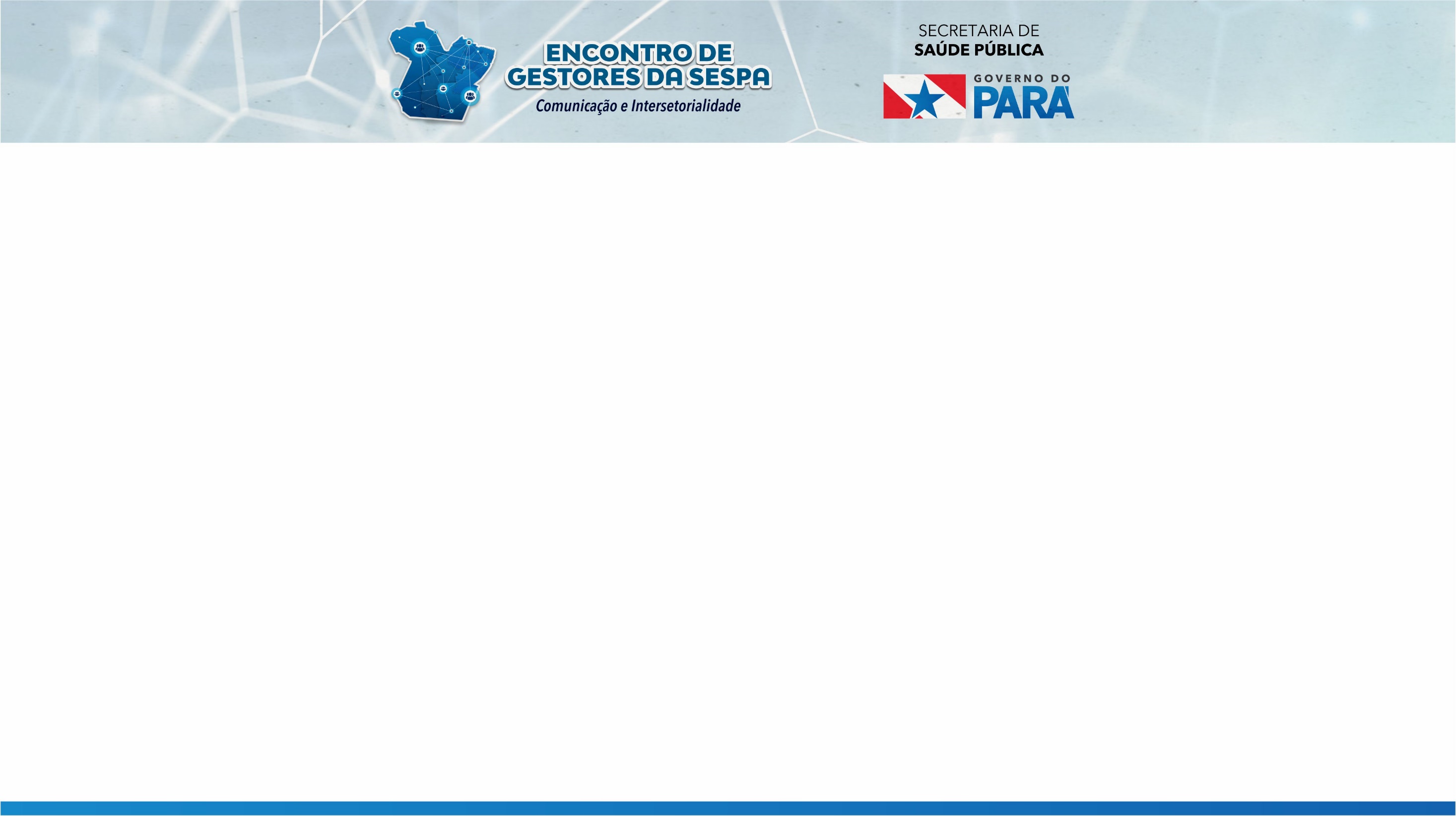 INSTRUMENTOS VIGENTES
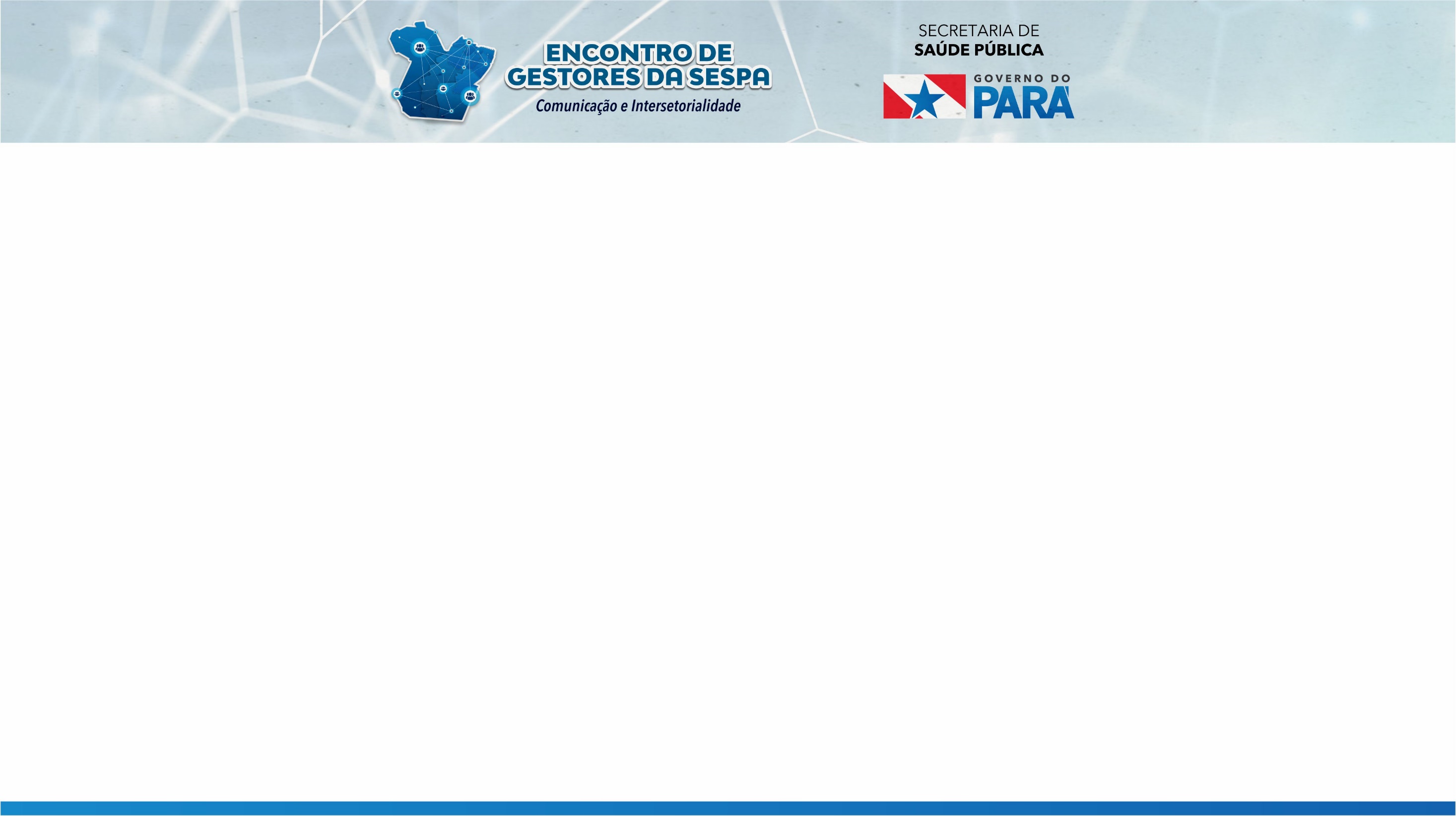 MANUAL DE GESTÃO E FISCALIZAÇÃO DE CONTRATOS

Conceito de Contrato:

§ único, do Art.2º, da Lei nº 8.666/93: 

“Para os fins desta Lei, considera-se contrato todo e qualquer ajuste entre órgãos ou entidades da Administração Pública e particulares, em que haja um acordo de vontades para a formação de vínculo e a estipulação de obrigações recíprocas, seja qual for a denominação utilizada”.

§2º, do art.89, da Lei nº 14.133/2021:

“§ Os contratos deverão estabelecer com clareza e precisão as condições para sua execução, expressas em cláusulas que definam os direitos, as obrigações e as responsabilidades das partes, em conformidade com os termos do edital de licitação e os da proposta vencedora ou com os termos do ato que autorizou a contratação direta e os da respectiva proposta”.
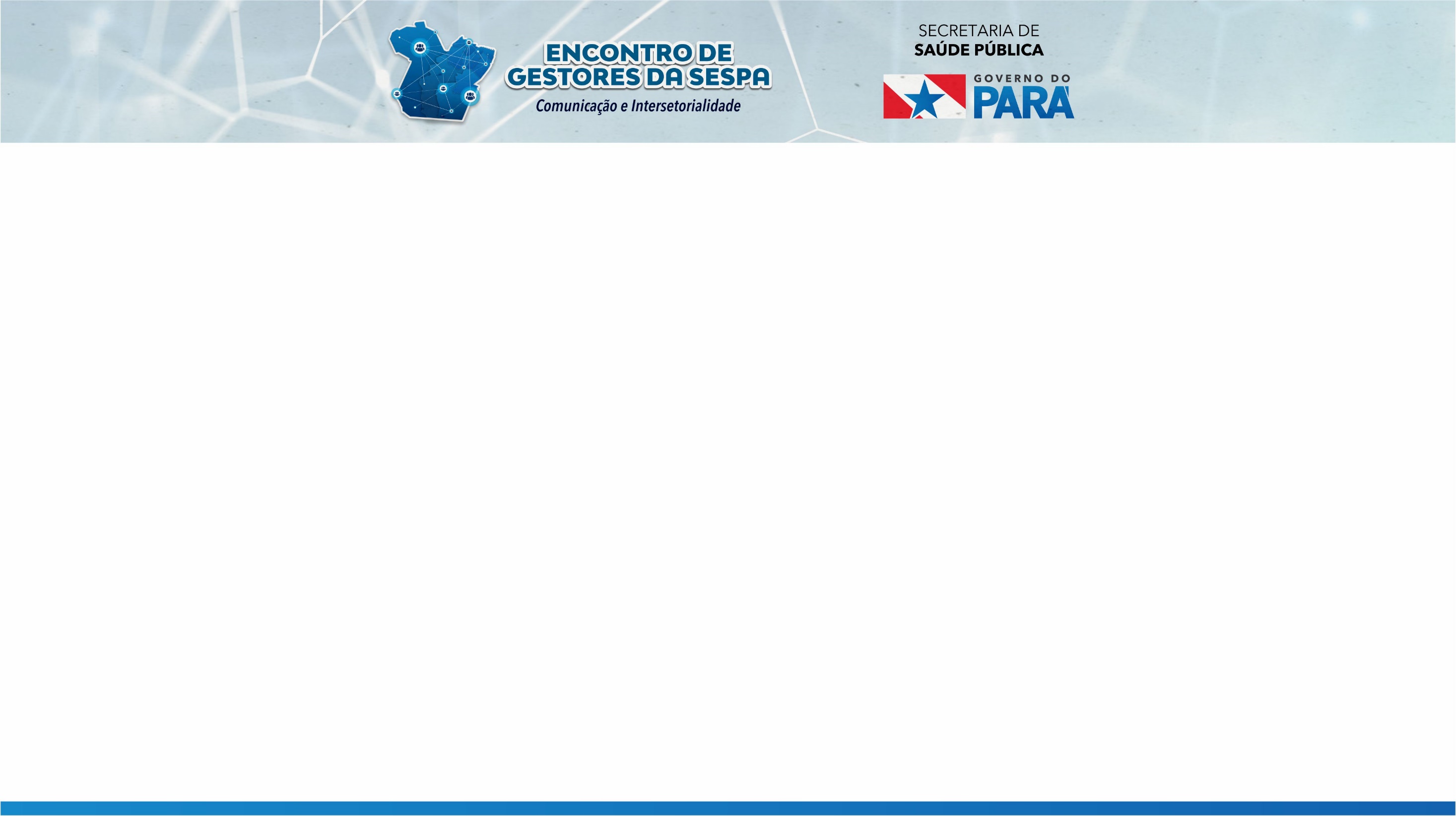 QUEM É O FISCAL DO CONTRATO?

Representante da Administração, especialmente designado, para exercer o acompanhamento e a fiscalização da execução contratual, devendo informar a Administração sobre eventuais vícios, irregularidades ou baixa qualidade dos serviços prestados pela contratada, propor soluções e as sanções que entender cabíveis para regularização das faltas e defeitos observados.


O Decreto Estadual nº 870 de 2013, regulamenta que nos contratos, convênios e termo de cooperação firmados pelos Órgãos e Entidades do Poder Executivo Estadual deverá ser designado um fiscal a quem caberá supervisionar, fiscalizar e acompanhar a sua execução, bem como apresentar relatórios quando do término de cada etapa ou sempre que solicitado pela Administração contratante, concedente ou partícipe.
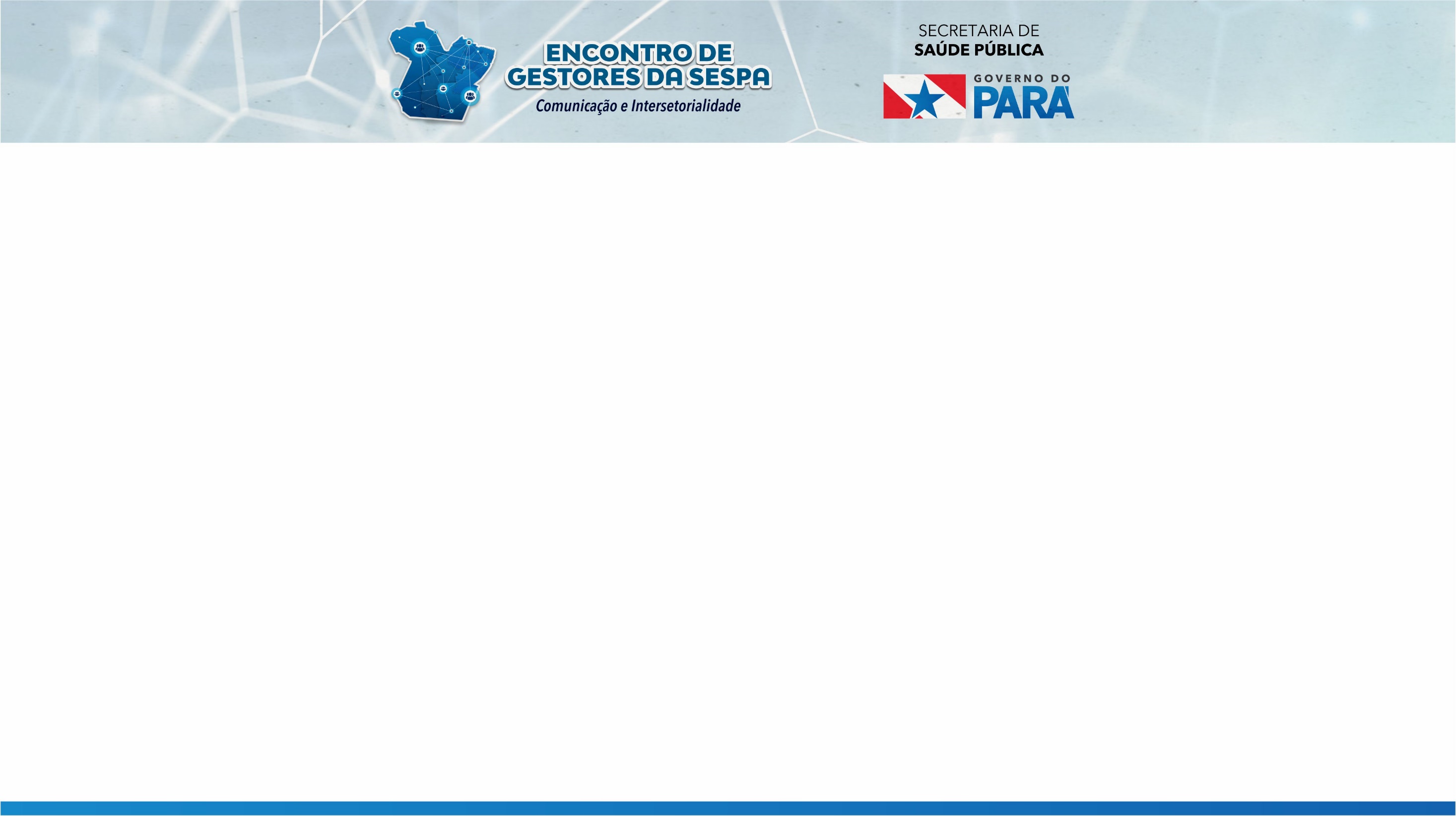 CONTEÚDO DO MANUAL
Legislação Aplicada

Competências Legais dos Fiscais de Contratos

Responsabilidades do Fiscal de Contratos 

Prazos

Liquidação e Pagamento







Alteração Contratual 

Execução dos Contratos 

Situações que não podem ocorrer

Procedimentos para evitar irregularidades
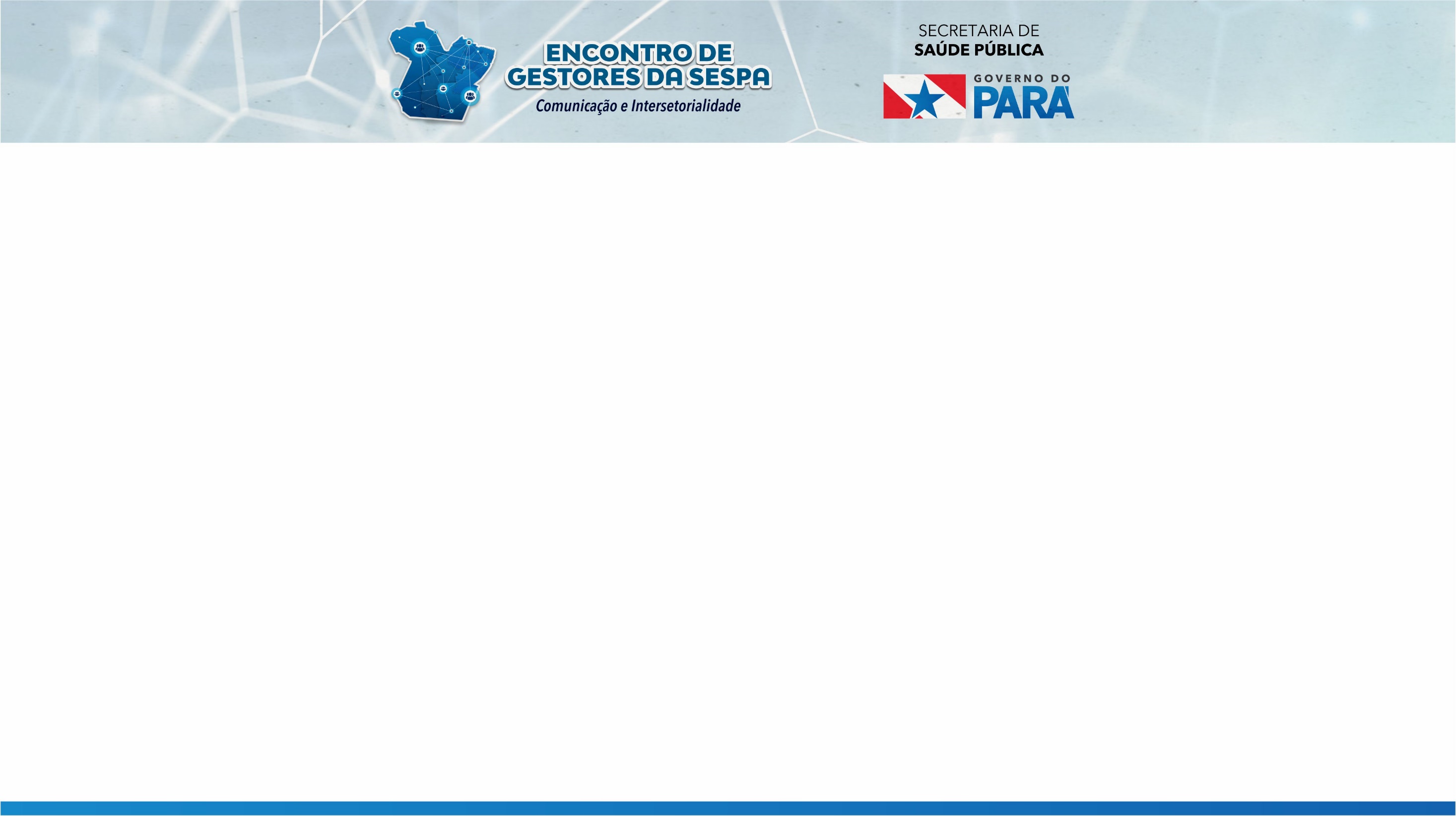 DÚVIDAS/ QUESTIONAMENTOS



Setor: GT – CONTRATOS E CONVÊNIOS

Localização: 1º Andar (Última Sala)

Contato: (91) 4006-4220

Email: gtccsespa@gmail.com
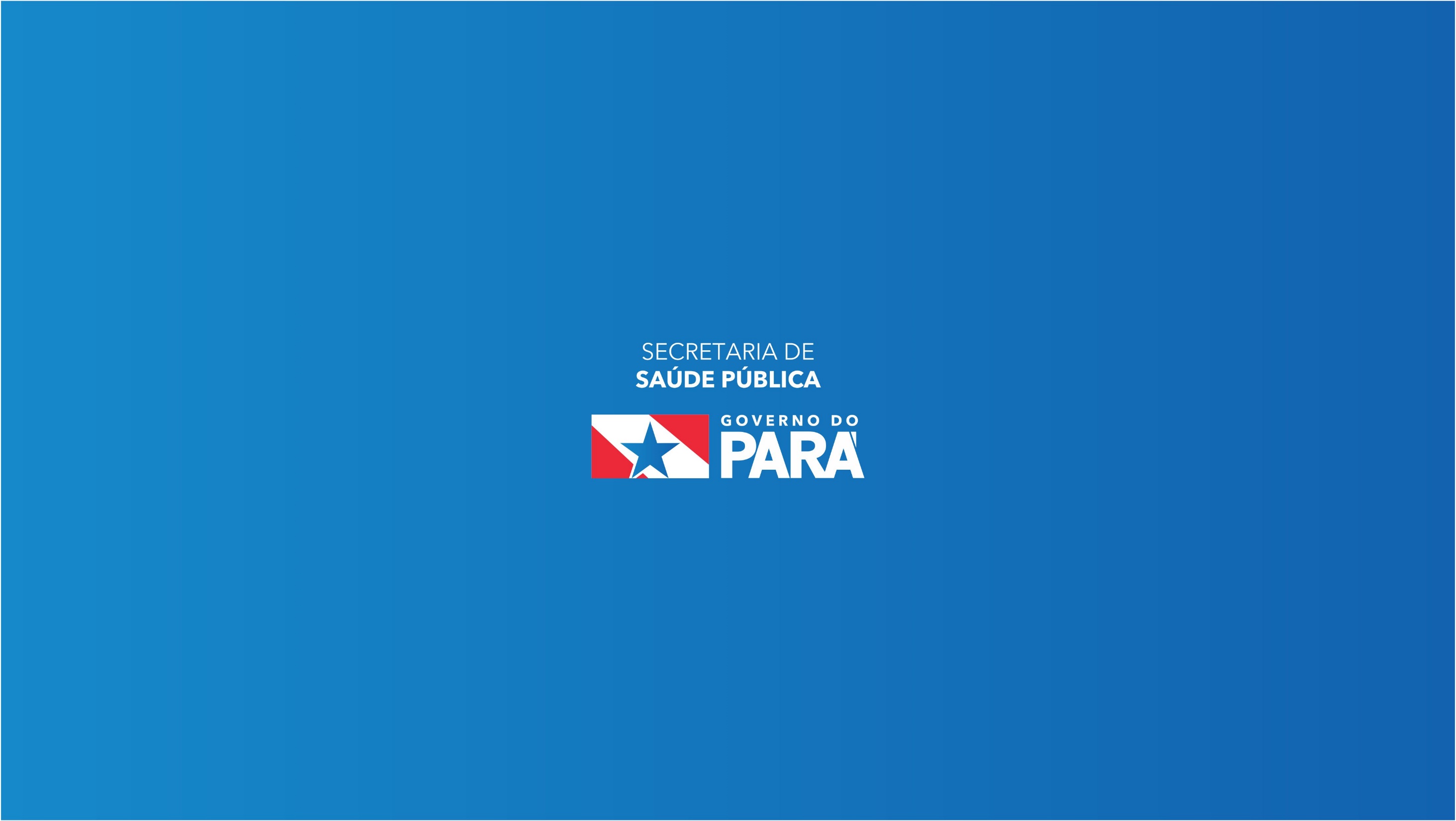